Projekti Javne ustanove
i mogućnosti suradnje sa školama
Javna ustanova za upravljanje zaštićenim
dijelovima prirode na području
Koprivničko-križevačke županije

                       predavač: Željka Kolar, dipl.ing.

rujan, 2015. godine
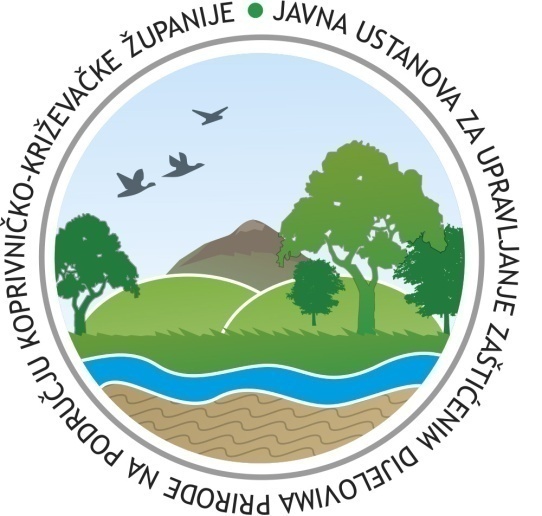 PROJEKT TJEDAN PRIRODOSLOVLJA ĐURĐEVAČKI PESKI 2015.
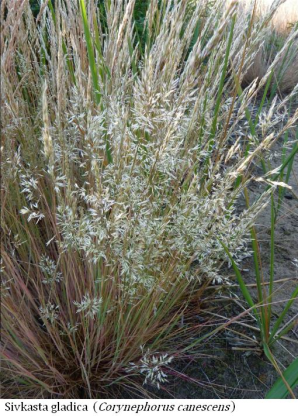 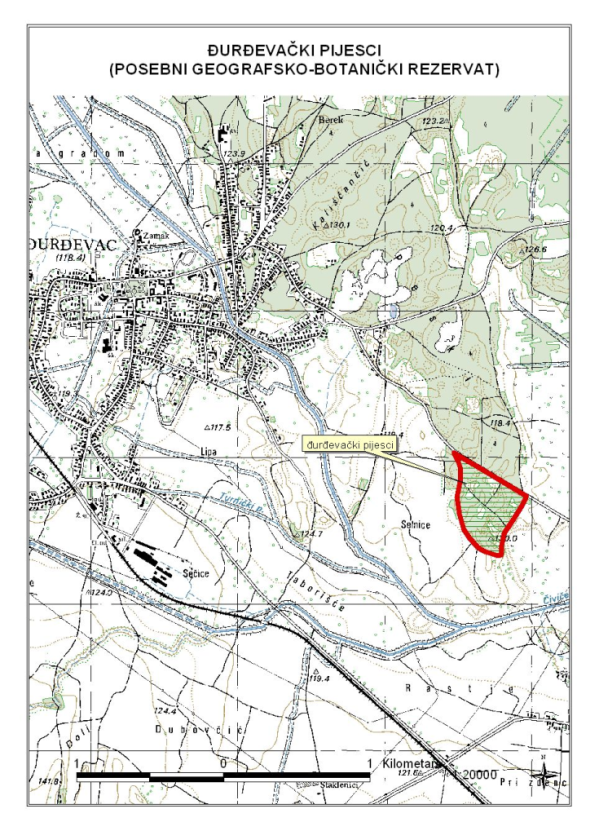 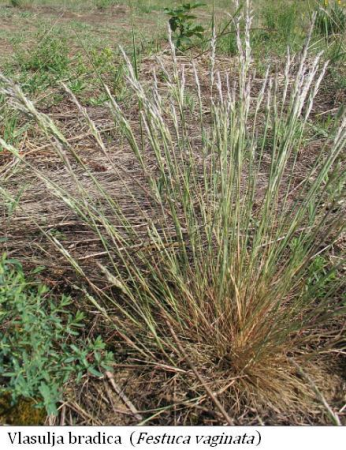 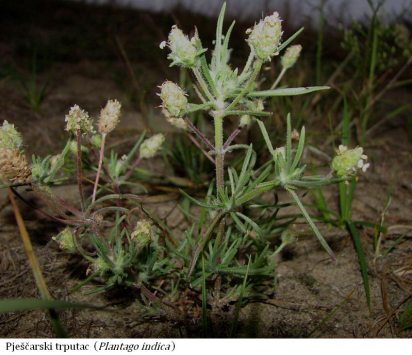 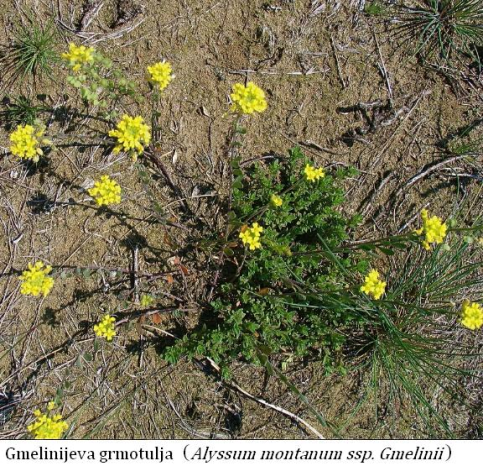 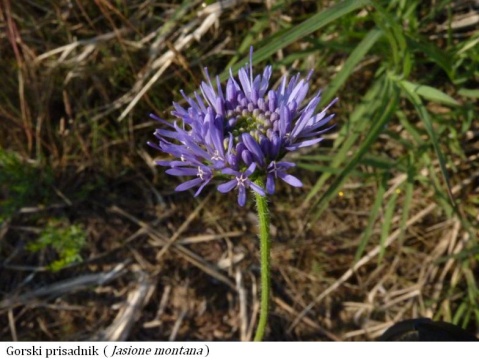 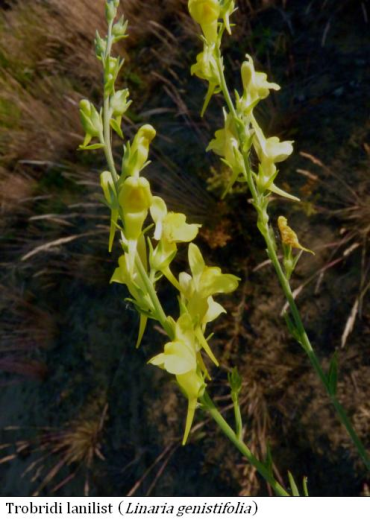 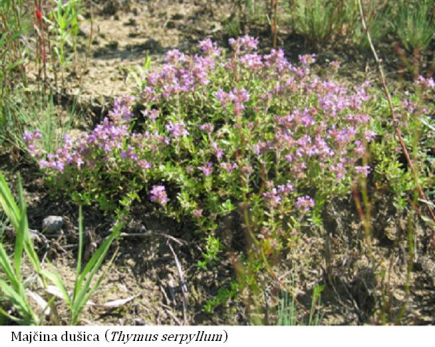 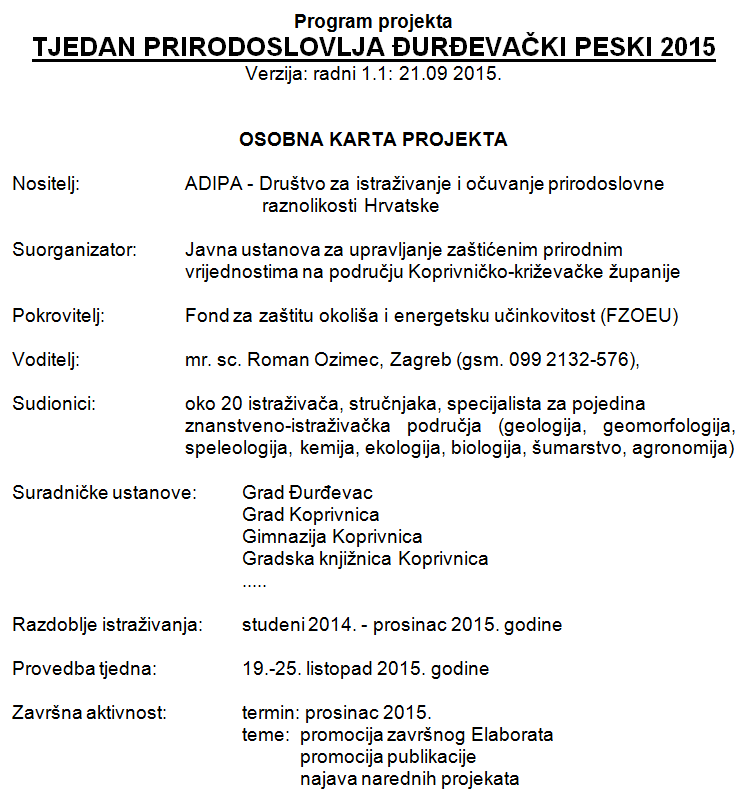 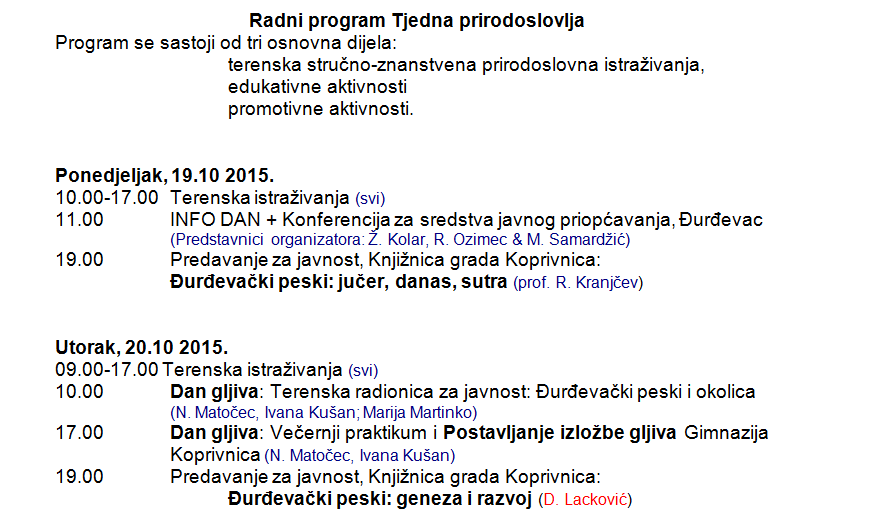 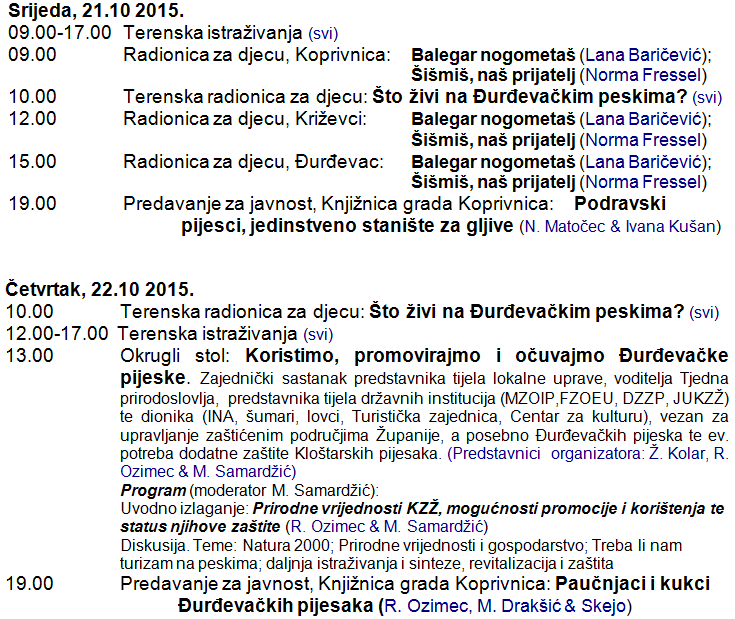 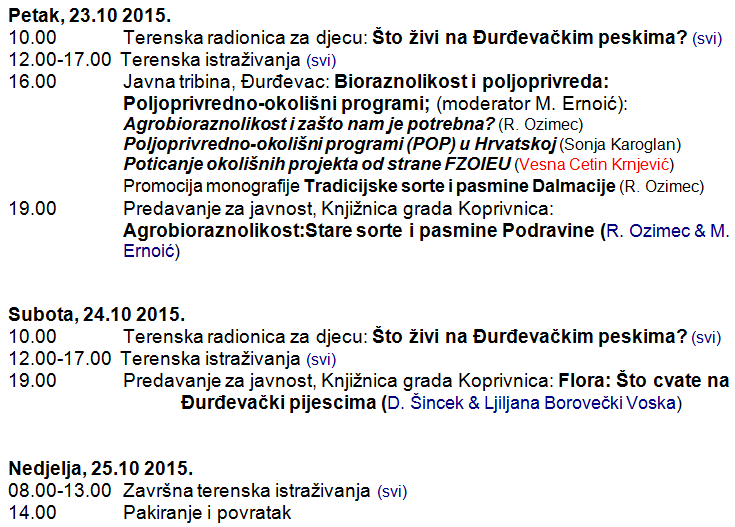 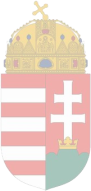 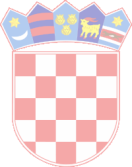 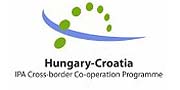 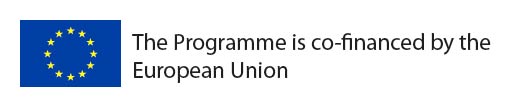 IPA Hungary – Croatia Cross-Border Co-operation ProgrammeRehabilitacija krajobraza i zaštita biološke raznolikosti u okviru suradnje na području prekograničnog Rezervata biosfere Landscape Rehabilitation and Protection of Biodiversity within the Framework of the Co-operation for a Trans-boundary Biosphere ReserveTri rijeke = Jedan ciljThree Rivers = One Aim
Početak : 1. rujan 2014. godine 
    Završetak: 30. studeni 2015. godine
Partneri u projektu
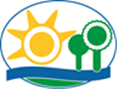 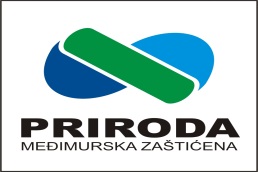 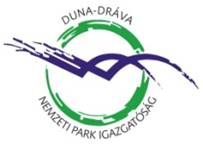 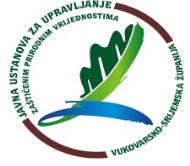 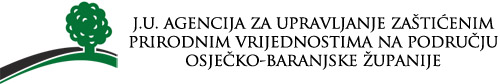 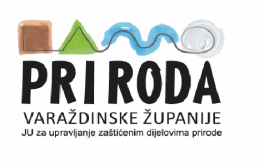 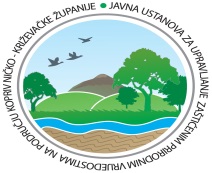 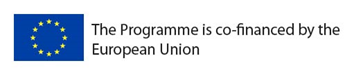 Tri rijeke = Jedan cilj/ Three Rivers = One AimPodručje realizacije projekta/ Area of the implementation of the project
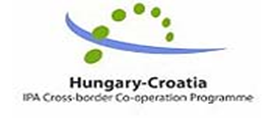 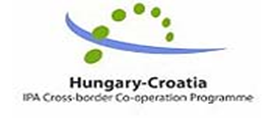 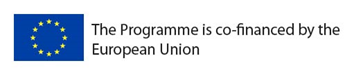 Tri rijeke = Jedan cilj/ Three Rivers = One Aim
CILJ PROJEKTA
Povezivanje svih institucija koje upravljaju zaštićenim područjima u sastavu Rezervata biosfere Mura-Drava-Dunav, kako sa hrvatske, tako i sa mađarske strane

SVRHA PROJEKTA 
-     zajedničkom suradnjom  pridonijeti  očuvanju izuzetne biološke raznolikosti 
        Rezervata biosfere Mura-Drava-Dunav, kako sa hrvatske, tako i sa mađarske strane
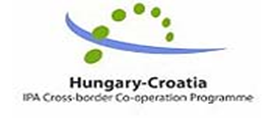 Tri rijeke = Jedan cilj/ Three Rivers = One Aim
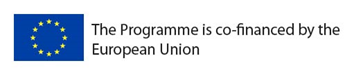 PLANIRANE AKTIVNOSTI 
 Javne ustanove za upravljanje zaštićenim dijelovima prirode na području Koprivničko-križevačke županije

Izrada Idejnog rješenja promatračnice za sve hrvatske partnere
Postavljanje 2 promatračnice
Uklanjanje invazivne vegetacije i priprema terena,
Izrada i postavljanje  edukativno-informativnih tabli na prilazima promatračnicama
Opremanje edukativne učionice
Izrada brošure o pticama
Organiziranje Info/otvorenog dana o projektu
Održavanje 2 radionice
Tisak promotivnog materijala o projektu
Nabava opreme za potrebe monitoringa
Promoviranje projekta i projektnog područja.
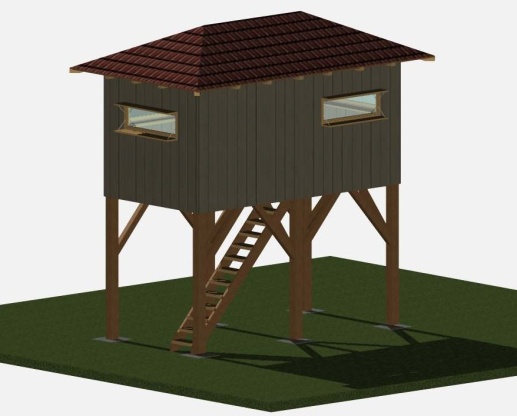 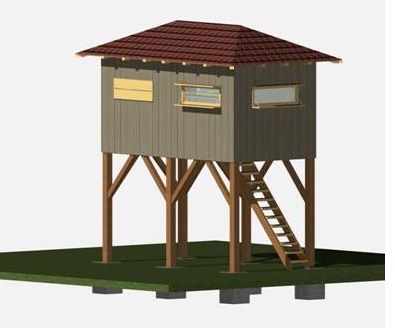 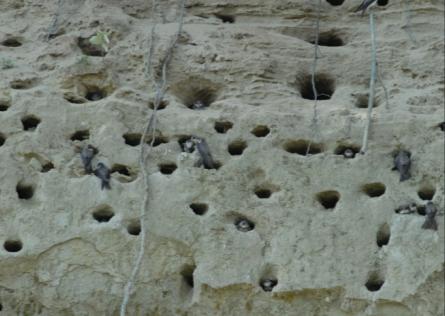 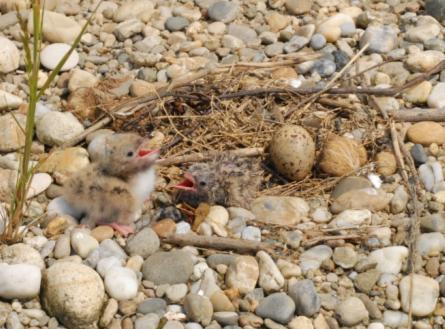 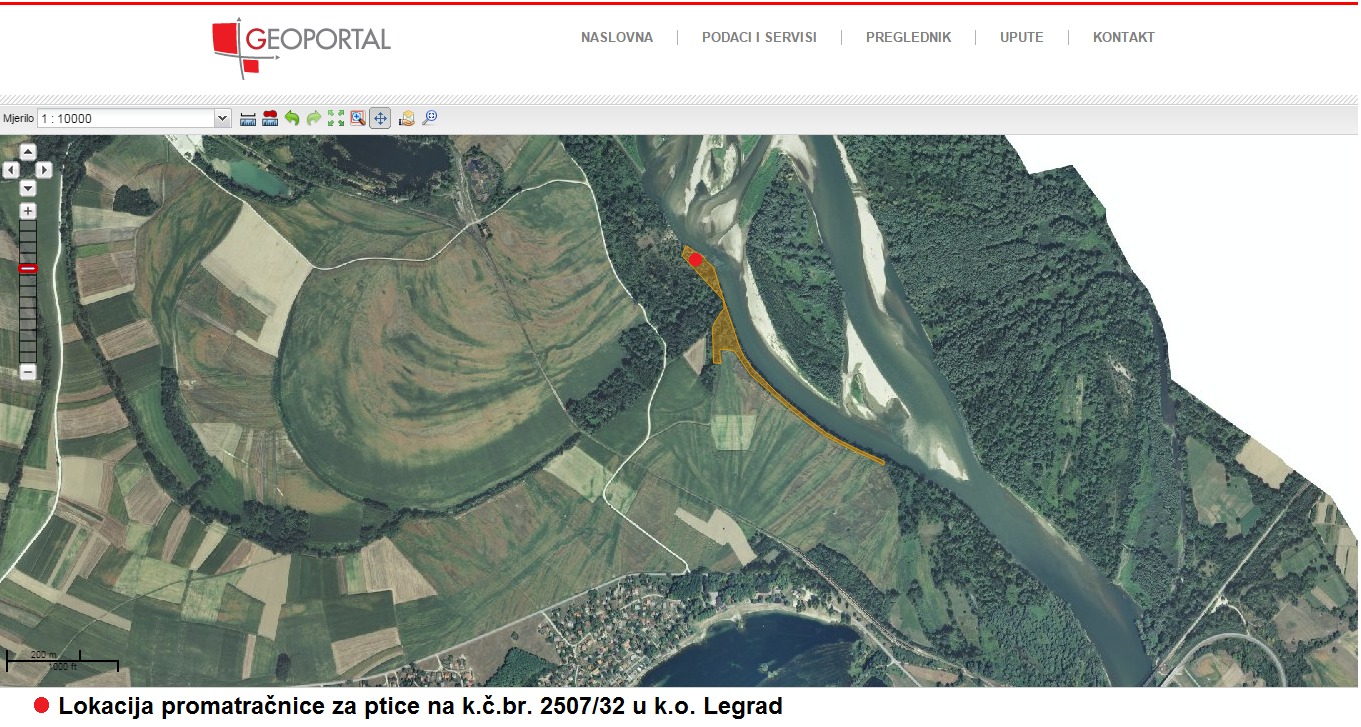 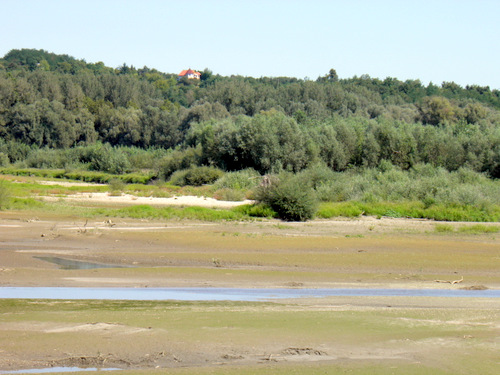 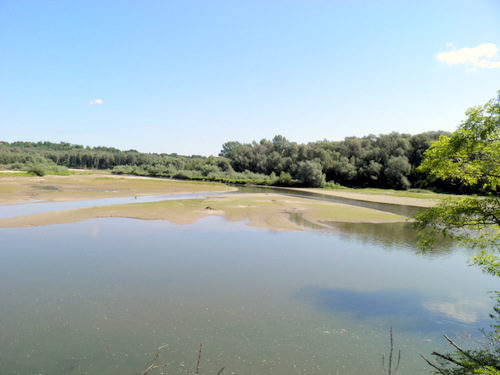 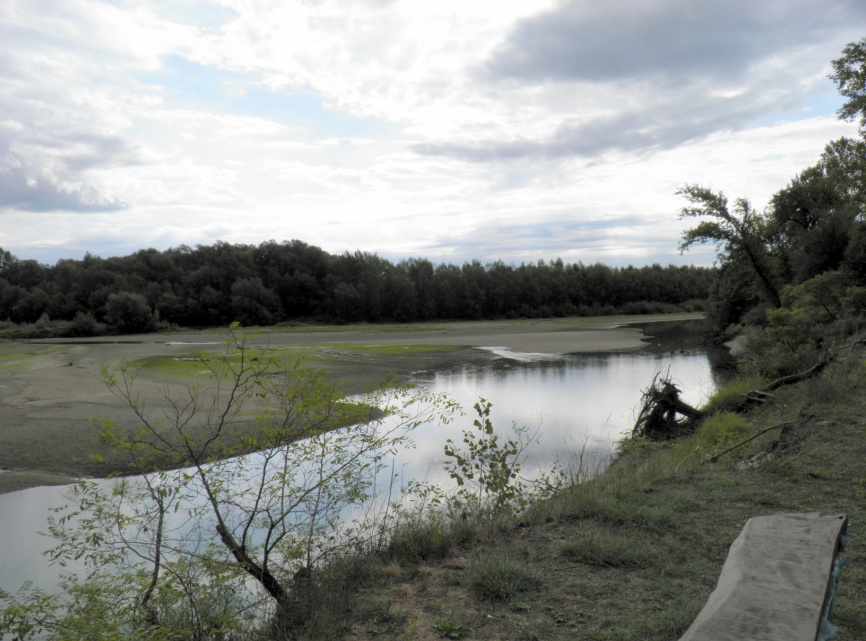 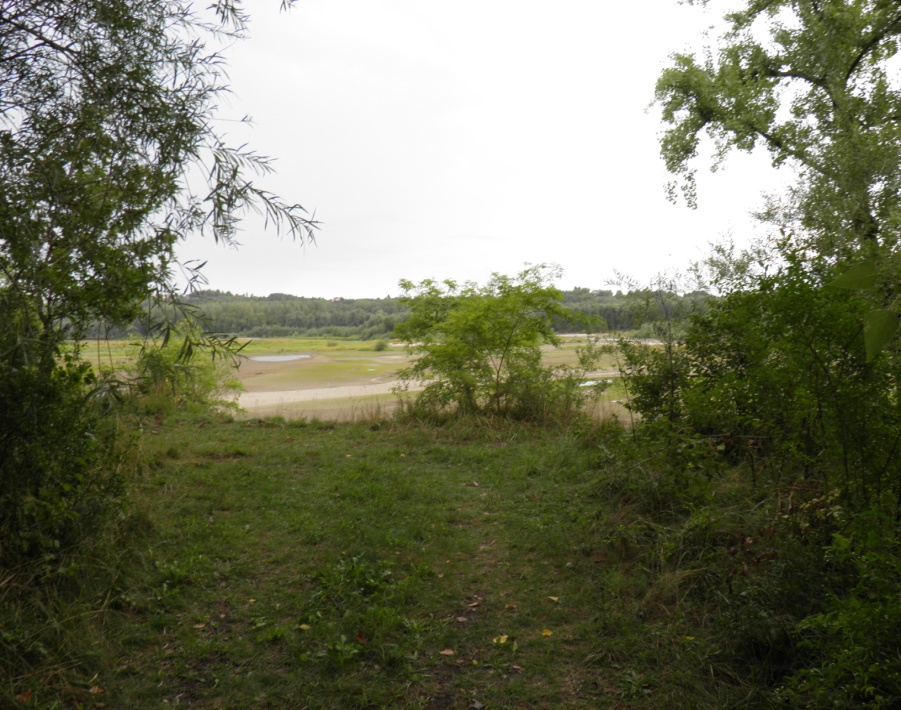 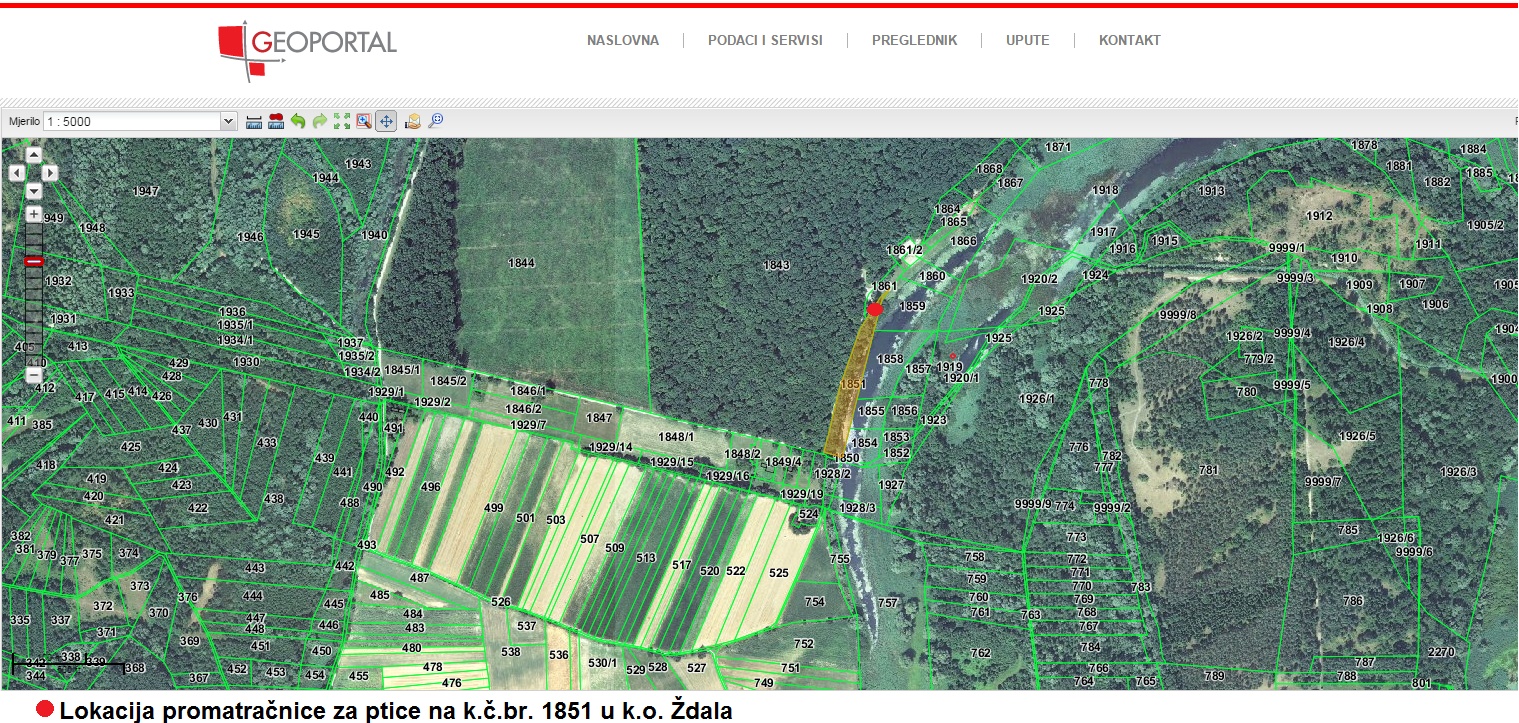 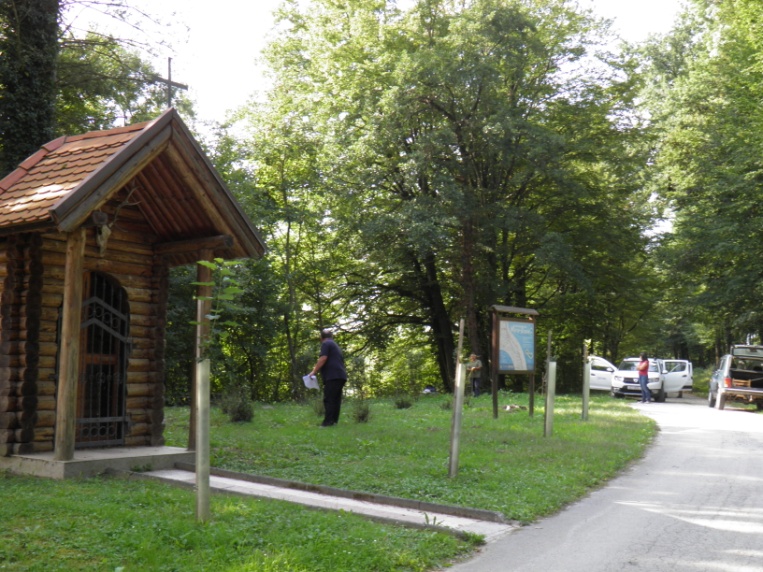 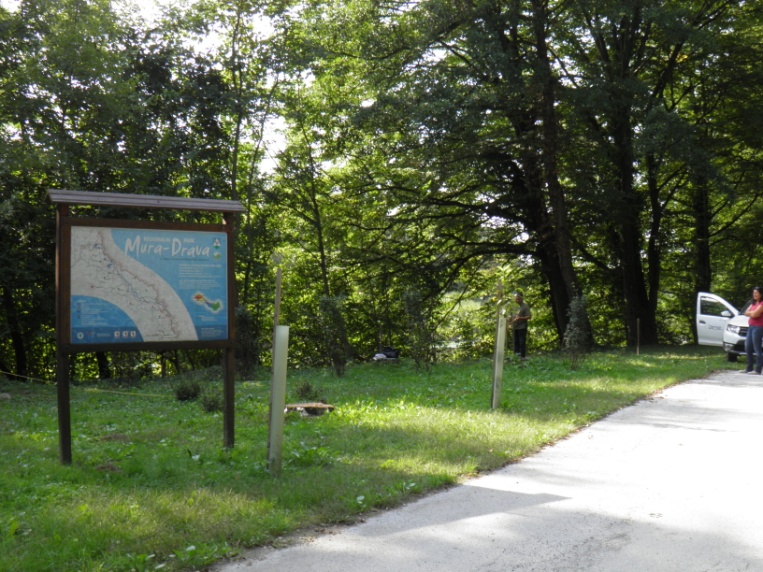 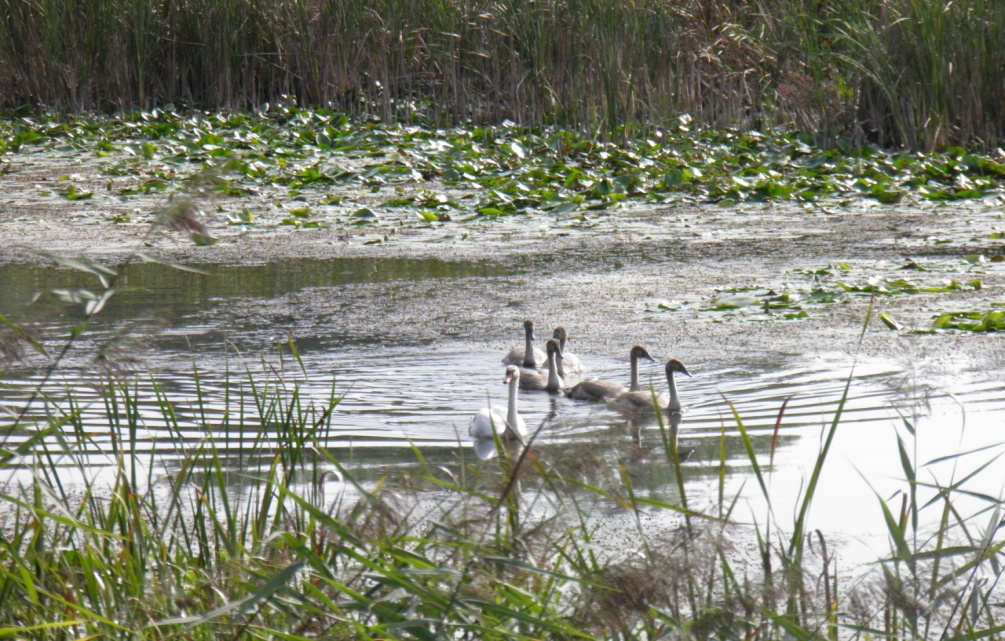 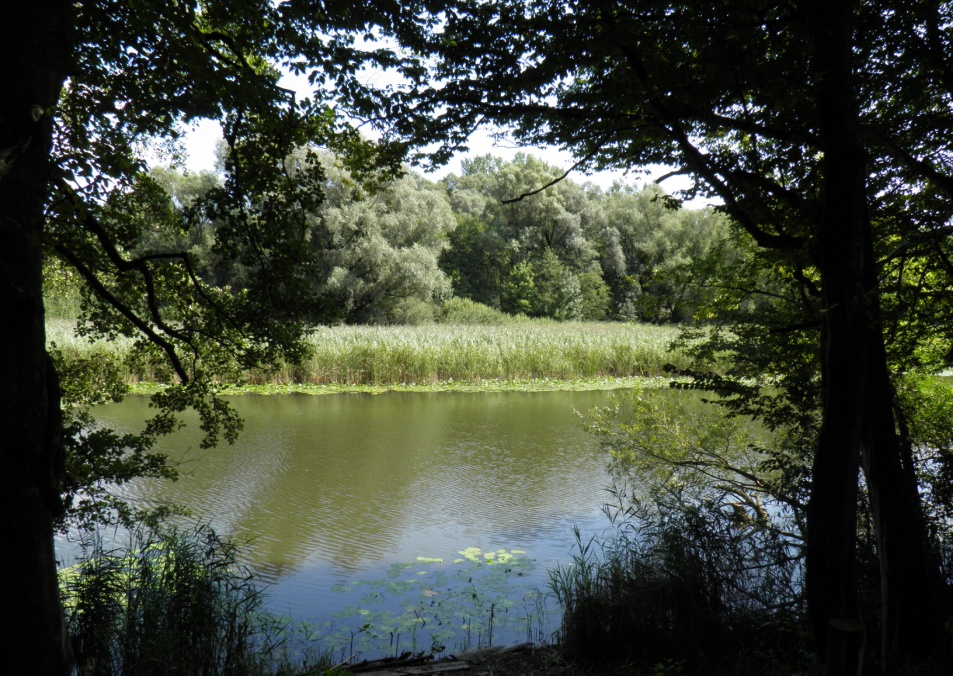 HVALA NA PAŽNJI
Javna ustanova za upravljanje zaštićenim
dijelovima prirode na području
Koprivničko-križevačke županije

Tel: 048/ 621 790
Fax: 048/ 621 707
E-mail: info@zastita-prirode-kckzz.hr
Web: www.zastita-prirode-kckzz.hr
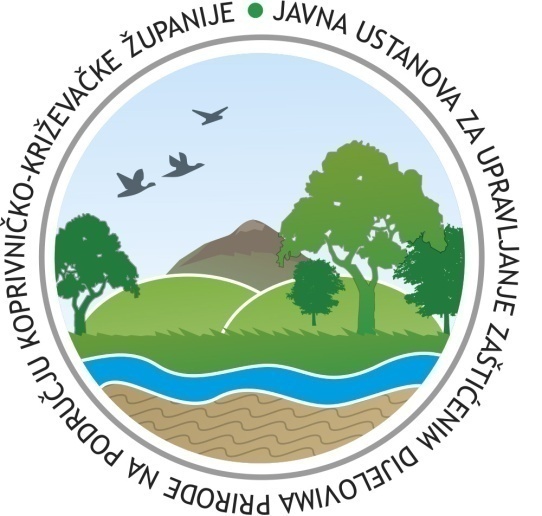